True Relationships with Brothers & othersMatt. 7:1-6Pastor SamDecember 4, 2022
Scripture Reading
True Relationships with 
Brothers & others

Matthew 7:1-6
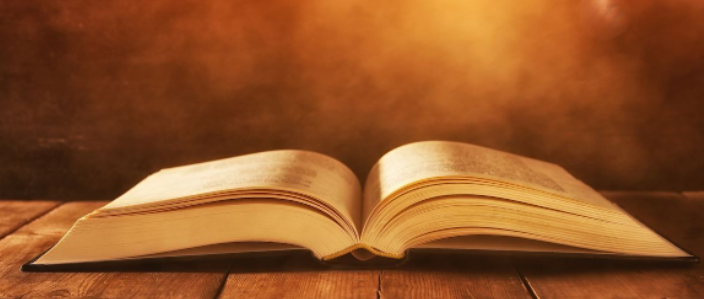 True relationship with brothers & others
Matt. 7:1 Judge not…

 Matt 7:2-5 Dealing with Brothers

 Matt. 7:6 Dealing with others
So what should we do?
Be diligent in identifying & dealing with “logs”
 Once we see clearly, help our brothers with their “specks”
 Avoid “dogs” and “pigs” 
 Others: share the gospel! 
 James 1:19
To God be the glory!
Announcements
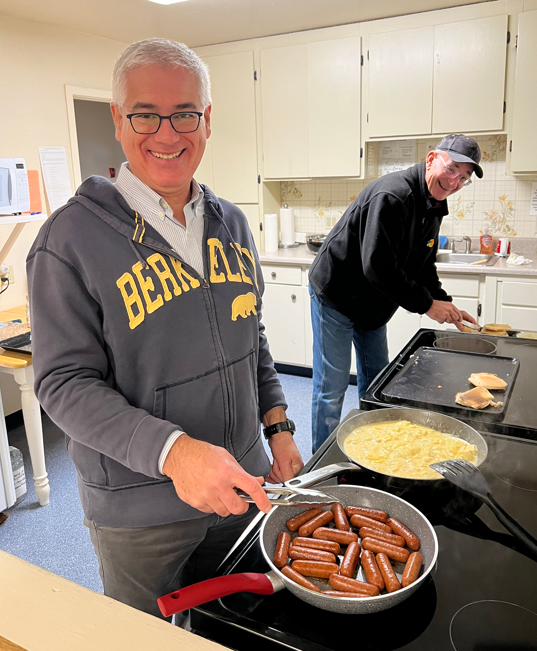 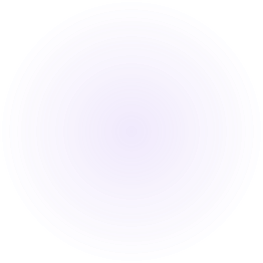 Men’s breakfast prep…
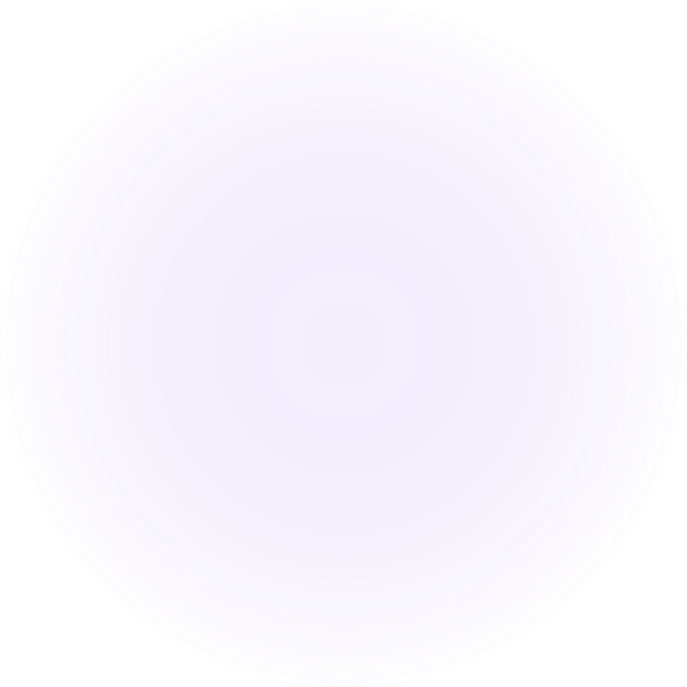 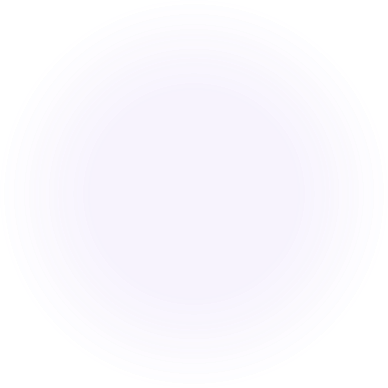 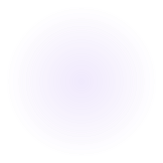